An Enemy of the People
Welcome!
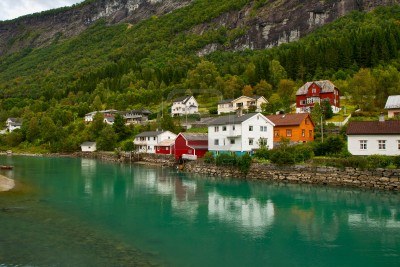 Image source: us.123rf.com
This small Norwegian town is buzzing with the new addition of Kirsten Springs, a health center of sorts with clear, healing water.
The Stockman Family
Peter Stockman-Mayor
Dr. Tom Stockman-
Town Physician
Brothers
Mrs. Catherine Stockman-
Tom’s wife.
Petra Stockman-
Tom’s eldest daughter 
and a local teacher.
Morten and Ejlif-
Tom’s sons
Citizens of Kirsten Springs
Morten Kiil-
Catherine’s father
Aslasken-
Publisher of The People’s Daily Messenger
Captain Horster-
Ship captain and Tom’s friend.
Hovstad-
Editor of The People’s Daily Messenger
Billing-
Junior editor of The People’s Daily Messenger
The Main Conflict
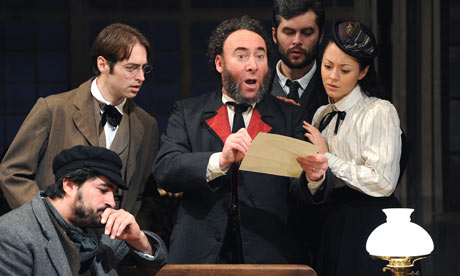 guardian.co.uk
While conducting research, Dr. Stockman discovers something about the Springs that could greatly impact the small town and his brother’s leadership, but in a negative way.
The Big question
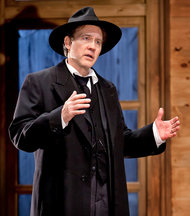 theater.nytimes.com
Will Dr. Stockman do what is right? And if so, what is right?